Les catégories des verbes pronominaux
[Speaker Notes: Passons maintenant à la classification des verbes pronominaux.]
Trois catégories principales
3
les verbes pronominaux réfléchis et réciproques;
les verbes essentiellement pronominaux;
les verbes pronominaux à sens passif .
[Speaker Notes: Les verbes pronominaux se divisent en trois catégories : 
La première catégorie comprend les verbes pronominaux réfléchis et réciproques;
Deuxième - les verbes essentiellement pronominaux; et finalement les verbes pronominaux à sens passif. Considérons maintenant chaque catégorie plus en détails.]
Jean lave son chien.
Jean se lave.
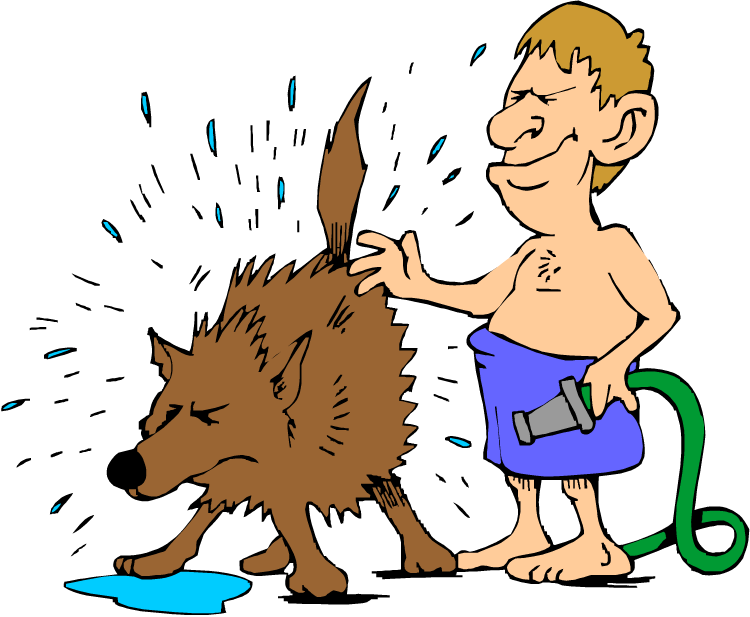 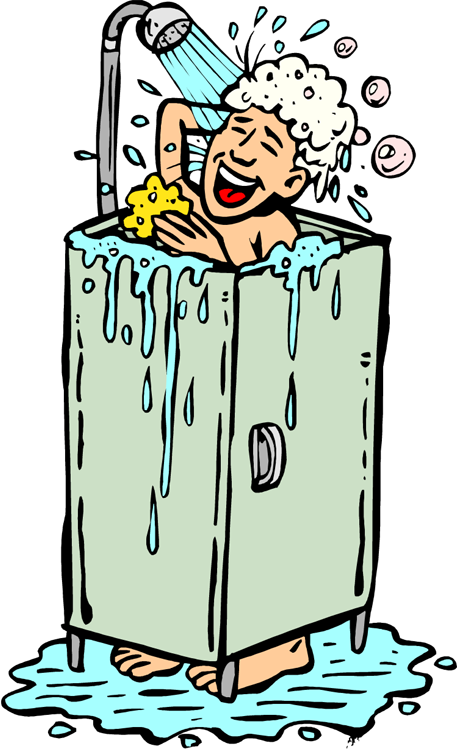 Verbes pronominaux réfléchis et réciproques
se
laver
laver = se laver
© clipart.com
[Speaker Notes: Nous distinguons les verbes pronominaux réfléchis et réciproques
Un verbe de cette catégorie se forme par l'ajout du pronom réfléchi à un verbe transitif dont le sens reste le même : comme par exemple, laver et se laver 
Jean lave son chien. – Jean se lave. Le sens de « laver » dans la deuxième phrase ne change pas.]
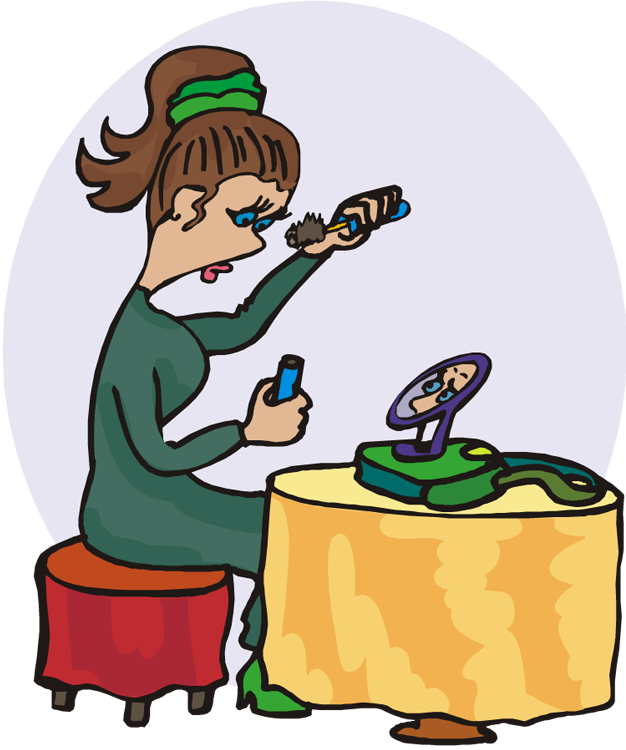 Elle se maquille.
Verbes pronominaux réfléchis
Le sujet du verbe agit sur lui-même.
© clipart.com
[Speaker Notes: Essayons maintenant d’établir la différence entre un verbe pronominal réfléchi et un verbe pronominal réciproque. 
Le verbe pronominal est réfléchi quand le sujet du verbe agit sur lui-même 
Par exemple, Elle se maquille.  - « se » renvoie à « elle » , donc le sujet (elle) agit sur lui-même.]
Ils s’embrassent.
Elles se téléphonent.
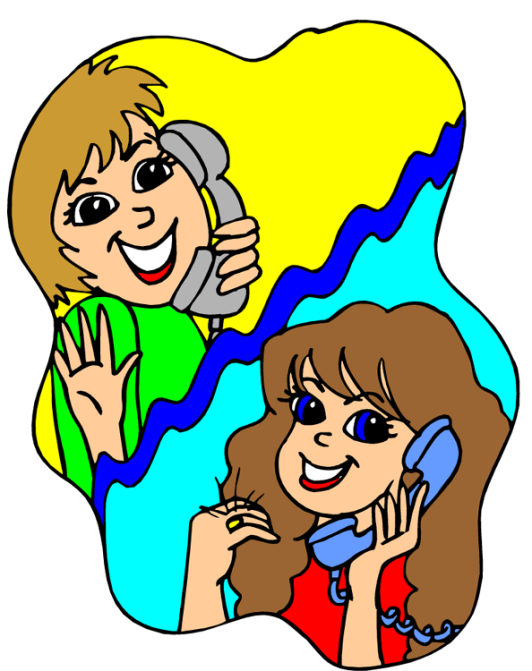 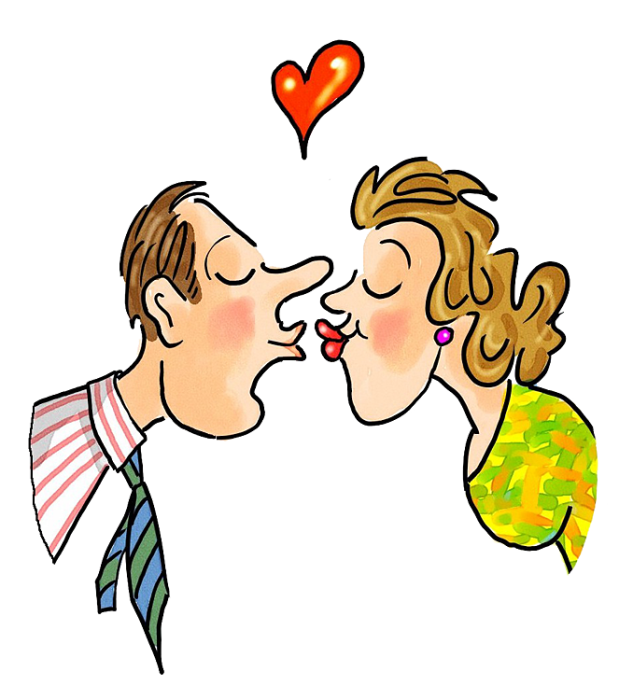 Verbes pronominaux réciproques
Deux ou plusieurs sujets exercent l’action l’un sur l’autre.
Ils s’embrassent l’un l’autre.
Elles se téléphonent l’une à l’autre.
© clipart.com
[Speaker Notes: Le verbe pronominal est réciproque quand l’action est faite par au moins deux sujets qui exercent cette action l'un sur l’autre. 
Par exemple,  Ils s’embrassent. Elles se téléphonent. 
Les sujets de ces phrases exercent une action l'un sur l'autre.
Le sens réciproque peut être souligné par les mots l’un l’autre ou les uns les autres pour rendre la notion de réciprocité plus claire.]
Verbes essentiellement pronominaux
Le pronom réfléchi qui accompagne ces verbes 
n’a pas de rôle grammatical.
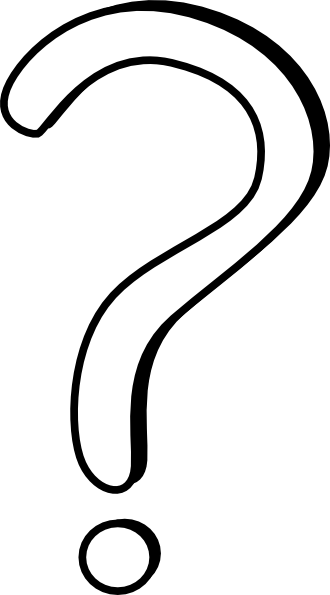 2 groupes:
SE MOQUER
les verbes qui n’existent que sous la forme pronominale;
Il est impossible d’identifier 
à qui ou à quoi renvoie ce pronom.
les verbes qui ont deux formes : la forme non pronominale et la forme pronominale.
[Speaker Notes: Pour ce qui est des verbes essentiellement pronominaux, le pronom réfléchi qui les accompagne n’a pas de rôle grammatical, ce n’est qu’une particule qui fait partie du verbe. Ainsi, nous ne pouvons pas identifier à qui ou à quoi renvoie ce pronom. 	
Parmi ces verbes il faut distinguer deux groupes : les verbes qui n’existent que sous la forme pronominale et les verbes qui ont deux formes : la forme non pronominale et la forme pronominale.]
Verbes essentiellement pronominaux
les verbes qui n’existent que sous la forme pronominale.
écrier (« to exclaim »)
S’
enfuir (« to flee »)
S’
[Speaker Notes: Considérons en premier lieu les verbes qui n’existent que sous la forme pronominale : 
Par exemple le verbe "s’écrier", si nous enlevons le pronom "se", nous aurons le verbe "écrier" qui n’existe pas en français. 
de même pour le verbe "s’enfuir", si nous enlevons le pronom réfléchi "se", nous obtiendrons le verbe « enfuir » qui n’existe pas non plus en français.]
Verbes essentiellement pronominaux
les verbes qui ont deux formes : 
	la forme non pronominale et la forme pronominale.
un sens différent de leur contrepartie non pronominale
passer (« to pass »)
≠
se passer de (« to do without »)
Je passe mes vacances 
en Europe.
Je ne peux pas me passer 
de mon dictionnaire.
mettre (« to put »)
≠
se mettre à (« to begin »)
Nous mettons les livres 
dans le sac.
Nous nous mettons au travail.
[Speaker Notes: En ce qui concerne les verbes qui ont deux formes : la forme non pronominale et la forme pronominale.
Nous les regroupons avec les verbes essentiellement pronominaux puisqu’ils ont un sens différent de leur contrepartie non pronominale. 
Par exemple, le verbe "passer" et le verbe pronominal "se passer de" n'ont pas du tout le même sens.  Je passe mes vacances en Europe. et Je ne peux pas me passer de mon dictionnaire. 
Un autre exemple, le verbe "mettre" et le verbe pronominal "se mettre à" n'ont pas le même sens non plus. Nous mettons les livres dans le sac. Nous nous mettons au travail. 
Vous pouvez consulter la liste plus complète de ces verbes ainsi que leur traduction en anglais dans votre manuel.]
Verbes pronominaux à sens passif
Les verbes pronominaux peuvent avoir 
le même sens que les verbes à la forme passive.
Le sujet du verbe est une chose, le verbe est toujours à la troisième personne du singulier ou du pluriel.
Verbe pronominal 
à sens passif :
Voix passive :
Le français est parlé dans beaucoup de pays.
Le français se parle dans beaucoup de pays.
=
[Speaker Notes: Passons maintenant aux verbes pronominaux à sens passif
Les verbes pronominaux peuvent avoir le même sens que les verbes conjugués à la forme passive. 
C’est-à-dire que leur sujet ne fait pas l’action, mais la subit.
Ces verbes expriment le plus souvent une action habituelle ou une coutume. 
Notons que le sujet du verbe est une chose, le verbe est donc toujours à la troisième personne du singulier ou du pluriel. 
Par exemple la phrase à la voix passive : Le français est parlé dans beaucoup de pays.
 
est l'équivalent de la phrase avec un verbe pronominal à sens passif : Le français se parle dans beaucoup de pays.]
Un verbe = Plusieurs catégories
s’entendre
Cette expression est à la mode; elle s’entend beaucoup.
La communication était mauvaise et nous nous entendions très mal.
Je m’entends très bien avec mon frère et mes sœurs.
(= entendre)
(≠ entendre)
(= elle est entendue)
(= j’ai de bonnes relations)
sens 
passif
sens 
réciproque
essentiellement pronominal
[Speaker Notes: Notez aussi que certains verbes pronominaux peuvent appartenir aux différentes catégories, il faut donc voir le contexte pour pouvoir déterminer le sens du verbe. 
Par exemple, le verbe « s’entendre »
La communication était mauvaise et nous nous entendions très mal. 
Dans cet exemple, le verbe « s’entendre » a le même sens que la forme non-pronominale « entendre », donc, dans ce contexte, le verbe « s’entendre » est employé comme un verbe pronominal au sens réciproque. 
Considérons un autre exemple :
Je m’entends très bien avec mon frère. – Nous remarquons que le sens du verbe « s’entendre » n’est plus le même et ne correspond plus au verbe « entendre », dans cet exemple, « je m’entends bien » signifie « j’ai de bonnes relations », de cette façon, le verbe « s’entendre » est un verbe essentiellement pronominal dans ce contexte.  
Voici encore un exemple : 
Cette expression est à la mode; elle s’entend beaucoup. – dans ce contexte, on emploie le verbe « s’entendre » au sens passif.]
En résumé
accord
Catégories des verbes pronominaux :
[Speaker Notes: En résumé, nous distinguons les catégories suivantes parmi les verbes pronominaux : 
La première catégorie regroupe les verbes pronominaux réfléchis et réciproques ; 
Dans la deuxième catégorie on retrouve les verbes essentiellement pronominaux ;
et finalement la troisième catégorie comprend les verbes pronominaux à sens passif.
 
Cette distinction nous aidera à faire l’accord du participe passé aux temps composés.]